ΜΟΡΙΑΚΗ ΤΑΞΙΝΟΜΗΣΗ ΚΑΡΚΙΝΟΥ ΤΟΥ ΠΝΕΥΜΟΝΑ
Στάμος ΘΕΟΧΑΡΗΣ
Παθολογοανατόμος
Καθηγητής ΕΚΠΑ
ΜΟΡΙΑΚΗ ΤΥΠΟΠΟΙΗΣΗ ΚΑΙ ΤΑΞΙΝΟΜΗΣΗ ΤΟΥ ΝΕΟΠΛΑΣΜΑΤΟΣ ΜΕ ΠΡΟΒΛΕΠΤΙΚΗ ΣΗΜΑΣΙΑ (στοχευμένη θεραπεία)
Καρκίνος του πνεύμονα  Ομάδα νεοπλασμάτων με γενετική ετερογένεια. 

Αυτή η διαπίστωση προάγει την ανάπτυξη αποτελεσματικότερων εξατομικευμένων θεραπειών.
 
Εξατομικευμένες Θεραπείες Μοριακό προφίλ του ασθενούς
Bansal P, et al., Frontiers in Oncology 2016;Vol 6: art 112
Μεταλλάξεις του ΕΠΙΔΕΡΜΙΔΙΚΟΥ ΑΥΞΗΤΙΚΟΥ ΠΑΡΑΓΟΝΤΑ (EGFR)
Μέλος της οικογένειας του ErbB υποδοχέων με ενεργότητα  Τυροσινικής Κινάσης (TK).

Ο EGFR είναι διαμεμβρανικός υποδοχέας της ΤΚ και ενεργοποιεί κρίσιμης σημασίας μονοπάτι για τη ρύθμιση του κυτταρικού πολλαπλασιασμού.
Μεταλλάξεις του ΕΠΙΔΕΡΜΙΔΙΚΟΥ ΑΥΞΗΤΙΚΟΥ ΠΑΡΑΓΟΝΤΑ (EGFR)
Ο EGFR ενεργοποιείται στο ΜΜΚΠ και συχνά μεταλάσσεται.
Οι πιό συχνές μεταλλάξεις του  EGFR αναφέρονται στα εξόνια 19, 20 και 21 και είναι περισσότερο συχνές στο αδενοκαρκίνωμα, σε  Ασιάτες και σε ελαφρείς ή μη καπνιστές.
Παρουσία gain-of-function* EGFR μεταλλάξεων (ελλείψεις εντός του αναγνωστικού πλαισίου στο εξώνιο 19 ή σημειακές μεταλλάξεις στο εξώνιο 21) σε 10% ασθενών με NSCLC →  ευαισθησία στα πρώτης γενιάς EGFR -ΤΚΙs
 

*Παρέχουν ενεργοποίηση
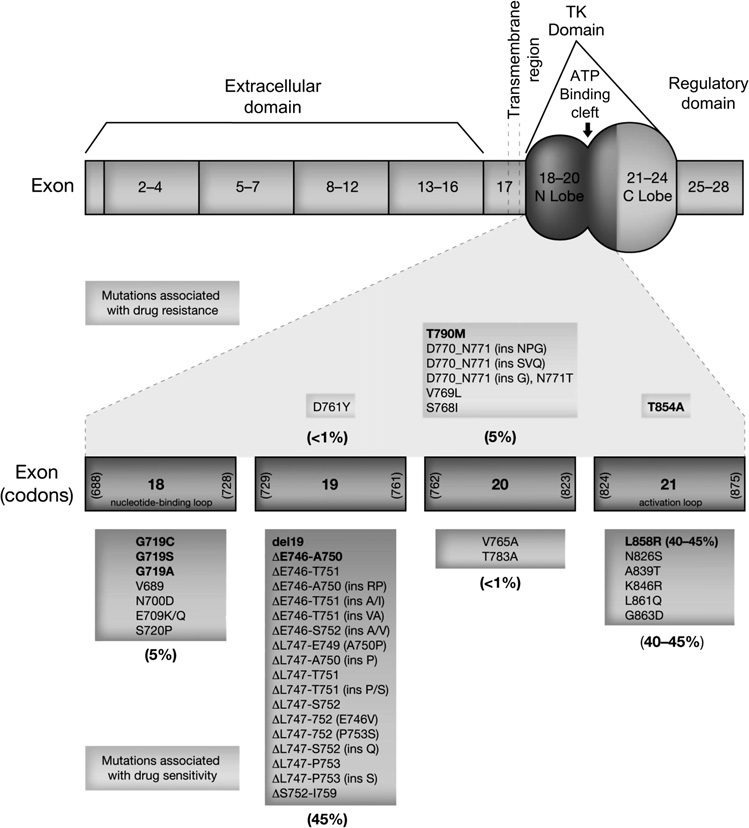 Gately K. J Clin Pathol 2012; 65(1): 1-7
Επιλογή ασθενών με βάση τη παρουσία  μεταλλάξεων για στοχευμένη θεραπευτική παρέμβαση (reversible  EGFR-TKIs)

Αντοχή στα πρώτης γενιάς αναστρέψιμης δράσης EGFR-ΤΚΙs →  περαιτέρω ανίχνευση μεταλλάξεων EGFR
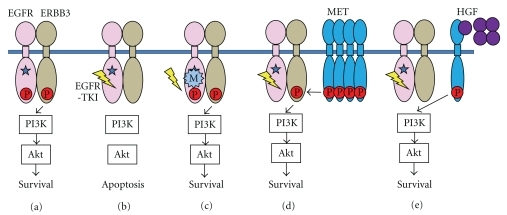 Kosaka T, et al. J Biomed Biotechnol 2011;Art ID 165214, 1-7
Παράγοντες που συμβάλλουν στην αντοχή
Σημειακή μετάλλαξη Τ790Μ στο εξώνιο 20 του EGFR → 50% ασθενών με NSCLC που ανταποκρίθηκαν αρχικά στη θεραπεία και κατόπιν ανέπτυξαν αντοχή
Μεταλλάξεις  που τροποποιούν τη δράση μορίων διαβίβασης του σήματος μέσω EGFR  (RAS, MET, HGF, VEGF, IGF-1)
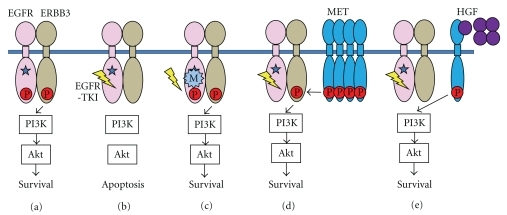 Kosaka T, et al. J Biomed Biotechnol 2011;Art ID 165214, 1-7
Δεύτερης γενιάς EGFR –ΤΚΙs (αναστέλουν τη δραστηριότητα της κινάσης ακόμη και σε παρουσία EGFR T790M μετάλλαξης
Ανίχνευση μεταλλάξεων στα εξώνια 18-21 της περιοχής τυροσινικής κινάσης EGFR→ αυξημένη πιθανότητα ανταπόκρισης σε EGFR-TKIs
Μεθοδολογία: 
Ανοσοϊστοχημικά (mutation specific exon19 deletions exon 21 L858 mutation)
FISH/ CISH (gene copy number)
Ανάλυση μεταλλάξεων (direct DNA sequencing)
Ανίχνευση μεταλλάξεων σε περιπτώσεις καρκινώματος πνεύμονα→ “standard of care”

Προβλήματα:
Πρακτικής/ υλικοτεχνικών υποδομών/τεχνικής
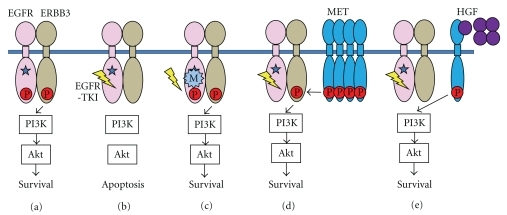 Kosaka T, et al. J Biomed Biotechnol 2011;Art ID 165214, 1-7
Η Τ790Μ μετάλλαξη συναντάται σε 50% των ασθενών με επίκτητη ανθεκτικότητα στους EGFR-ΤΚΙs

Η επίκτητη ανθεκτικότητα στους EGFR-ΤΚΙs υπογραμμίζει την ικανότητα του όγκου να προσαρμόζεται στο μονοπάτι αναστολής της μεταγωγής σήματος, παρακάμπτοντάς το.
EML4-ALK Διαμετάθεση
Η διαμετάθεση των γονιδίων EML4 και ALK παρατηρείται στο 5-7% των ΜΜΚΠ.
Το γονίδιο σύντηξης EML4-ALK κωδικοποιεί μια πρωτεϊνη με αυξημένη ενεργότητα της κινάσης ALK που προάγει/επάγει κυτταρικό πολλαπλασιασμό. 
Το crizotinib είναι ένας δυνητικός εκλεκτικός αναστολέας της ALK και είναι πιο αποτελεσματικό από τη χημειοθεραπεία.
European Journal of Pharmacology 754 (2015) 82–91
ALK IHC
H-E
ALK  FISH
Journal of Thoracic Disease, Vol 7, No 3 March 2015
PATTERNS OF ALK IHC POSITIVITY
Journal of Thoracic Disease, Vol 7, No 3 March 2015
PATTERNS OF ALK IHC POSITIVITY
Journal of Thoracic Disease, Vol 7, No 3 March 2015
ROS1 rearrangements
IASLC ATLAS OF ALK AND ROS1 TESTING IN LUNG CANCER, 2016
Frequencies of different ROS1 fusion partners
Budendorf L, et al., Virchows Arch (2016) 469:489–503
PATTERNS OF ROS1 IHC POSITIVITY
PATTERNS OF ROS1 IHC POSITIVITY
Budendorf L, et al., Virchows Arch (2016) 469:489–503
PATTERNS OF ROS1 IHC POSITIVITY
Budendorf L, et al., Virchows Arch (2016) 469:489–503
ROS1 IHC ON CYTOLOGY
Budendorf L, et al., Virchows Arch (2016) 469:489–503
FALSE POSITIVE ROS1 IHC RESULTS
IASLC ATLAS OF ALK AND ROS1 TESTING IN LUNG CANCER, 2016
Examples of different FISH signal patterns using ROS1 break-apart assays
Budendorf L, et al., Virchows Arch (2016) 469:489–503
K-RAS
Η πρωτεϊνη K-RAS είναι μια συνδεόμενη στη μεμβράνη ογκοπρωτεϊνη και αποτελεί μέλος της οικογένειας των πρωτεϊνών RAS.
Η πρωτεϊνη K-RAS διαδραματίζει σημαντικό ρόλο σε πολλά μονοπάτια μεταγωγής σήματος όπως η ενεργοποίηση του μονοπατιού MAPK και PI3/Akt
K-RAS
Η παρουσία KRAS μεταλλάξεων αποτελεί δυσμενή προγνωστικό παράγοντα για την επιβίωση ασθενών με ΜΜΚΠ. 

25-30% των ασθενών με ΜΜΚΠ διαγιγνώσκονται με ενεργοποιητικές μεταλλάξεις KRAS που είναι συχνότερες σε ασθενείς με αδενοκαρκίνωμα και με ιστορικό καπνίσματος.
K-RAS
Οι πιο συνηθισμένες μεταλλάξεις συμβαίνουν στα κωδώνια 12 και 13 του εξωνίου 12
Οι μεταλλάξεις  KRAS συνδέονται με αντοχή στους EGFR-ΤΚΙs
Μεταλλάξεις του BRAF
Ενεργοποιητικές μεταλλάξεις στο γονίδιο BRAF αυξάνουν την ενεργότητα κινάσης και συνδέονται με ανάπτυξη ανθεκτικότητας σε EGFR-TKIs στο ΜΜΚΠ.
Το BRAF που δρά καθοδικά του K-RAS στην οδό μεταγωγής σήματος, έχει ενεργότητα κινάσης της σερίνης / θρεονίνης
VEGF
Αποτελεί τον πιο ειδικό και κρίσιμο ρυθμιστή της αγγειογένεσης. 
Οι ποικίλες διαδικασίες της αγγειογένεσης ρυθμίζονται από μεγάλο αριθμό μεσολαβητών όπως ο υποδοχέας VEGF (VEGF-R), ο ενεργοποιητής του πλασμινογόνου (PAS), οι μεταλλοπρωτεϊνάσες (MMΡs) και οι αναστολείς τους (ΤIMPs ή MMPIs).
Critical Reviews in Oncology/Hematology 84 (2012) 149–160
Η υπερέκφραση του  VEGF συνδέεται με πτωχή πρόγνωση σε ασθενείς με ΜΜΚΠ. 
Το bevacizumab, ένα αντι-VEGF μονοκλωνικό αντίσωμα και αποτελεί  τη μοναδική αντι-αγγειογενετική θεραπεία για τους ασθενείς με ΜΜΚΠ.
Υποδοχέας του αυξητικού παράγοντα ηπατοκυττάρου (c-MET)
c-MET αποτελεί μεμβρανικό υποδοχέα ΤΚ

Μπορεί να ενεργοποιήσει το μονοπάτι PI3K/Akt ακόμη και σε περίπτωση αναστολής της EGFR κινάσης
Χρήσιμη η συνεκτίμηση κλινικεργαστηριακών πληροφοριών  με δεδομένα μοριακών τεχνικών.
Σχεδιασμός μελλοντικών κλινικών μελετών σε υποπληθυσμούς ασθενών με διαφορετική ανταπόκριση στην θεραπεία και επιβίωση.
Ploenes T, et al. J Pers Med 2016; 6: 3
J Intern Med 2015; 277: 201–217
Tumor molecular profiling of NSCLC patients using next generation sequencing
DNA mutations in 374/502 (74.5%) pts
RNA fusion was identified in 16 /502 (3.2%) pts
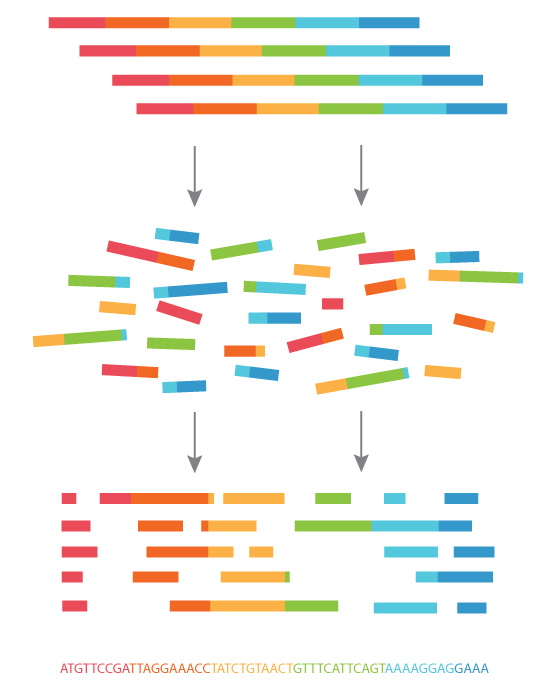 ONCOLOGY REPORTS 38: 3419-3429, 2017
ΕΤΕΡΟΓΕΝΕΙΑ ΚΑΙ ΚΑΡΚΙΝΟΣ ΠΝΕΥΜΟΝΑ
Αναγνώριση προτύπων ανάπτυξης στο μή μικροκυτταρικό καρκίνωμα πνεύμονα (ΜΜΚΠ)   ΥΠΟΤΥΠΟΙ
Αναγνώριση διαφορετικής έκβασης της νόσου (επιβίωση) καθώς και υποκείμενων μοριακών μεταβολών που χαρακτηρίζουν την ιστολογική μορφολογία
Brambilla C, Clin Cancer Res 2014;20:5777-86
Brambilla C, Clin Cancer Res 2014;20:5777-86
ΥΠΑΡΧΕΙ ΕΤΕΡΟΓΕΝΕΙΑ ΣΤΟ ΙΔΙΟ ΝΕΟΠΛΑΣΜΑ ΣΕ ΙΣΤΟΛΟΓΙΚΟ, ΚΥΤΤΑΡΙΚΟ, ΜΟΡΙΑΚΟ ΚΑΙ ΕΠΙΓΕΝΕΤΙΚΟ ΕΠΙΠΕΔΟ
Yoshida Y, et al., Ann Thorac Cardiovasc Surg 2014 (supl):582-584
ΘΕΡΩΡΙΕΣ ΚΑΡΚΙΝΙΚΗΣ ΕΞΑΛΛΑΓΗΣ ΚΑΙ ΕΤΕΡΟΓΕΝΕΙΑ 
(Α) θεωρία της κλωνικής εξέλιξης (stochastic or clonal evolution)
(B) θεωρία των καρκινικών αρχέγονων 
      κυττάρων (cancer stem cells) 
(Γ) συνδιασμός (Α) και (Β)
ΚΑΡΚΙΝΩΜΑΤΩΣΗ ΠΕΔΙΟΥ
ΚΑΡΚΙΝΩΜΑΤΩΣΗ ΠΕΔΙΟΥ  (‘field cancerization’) Μεγάλη επιθηλιακή επιφάνεια με ροπή στην ανάπτυξη καρκινωματωδών βλαβών (συνεχής ερεθισμός από έκθεση σε καρκινογόνες ουσίες)
ΑΝΑΠΤΥΞΗ ΠΟΛΛΑΠΛΩΝ ΟΓΚΩΝ ΤΑΥΤΟΧΡΟΝΑ ή ΔΙΑΔΟΧΙΚΑ ΣΤΗΝ ΙΔΙΑ ΕΠΙΘΗΛΙΑΚΗ ΕΠΙΦΑΝΕΙΑ
ΚΑΡΚΙΝΩΜΑΤΩΣΗ ΠΕΔΙΟΥ
ΣΥΝΕΧΗΣ ΕΚΘΕΣΗ ΣΕ ΚΑΡΚΙΝΟΓΟΝΕΣ ΟΥΣΙΕΣ  ΑΝΑΠΤΥΞΗ ΠΟΛΛΑΠΛΩΝ ΞΕΧΩΡΙΣΤΩΝ ΔΥΣΠΛΑΣΤΙΚΩΝ ΕΣΤΙΩΝ (δεν προέρχονται από ένα κυτταρικό κλώνο αλλά μοιράζονται παρόμοιες γενετικές αλλαγές σαν αποτέλεσμα κοινής καρκινογόνου επίδρασης)  
ΜΙΑ ή ΠΕΡΙΣΣΟΤΕΡΕΣ ΕΣΤΙΕΣ ΜΠΟΡΕΙ ΝΑ ΕΞΕΛΙΧΘΟΥΝ ΣΕ ΚΑΡΚΙΝΟ
ΜΟΡΙΑΚΕΣ ΑΠΟΚΛΙΣΕΙΣ ΟΔΗΓΟΥΝ ΣΕ ΥΠΟΚΛΩΝΙΚΟΥΣ ΠΛΗΘΥΣΜΟΥΣ ΜΕ ΔΥΝΑΤΟΤΗΤΑ ΠΕΡΑΙΤΕΡΩ ΠΟΛΛΑΠΛΑΣΙΑΣΜΟΥ ΚΑΙ ΕΞΕΛΙΞΗΣ ΤΗΣ ΙΣΤΟΛΟΓΙΚΗΣ ΑΛΛΟΙΩΣΗΣ
ΑΙΤΙΑ ΚΑΡΚΙΝΙΚΗΣ ΕΤΕΡΟΓΕΝΕΙΑΣ
ΚΑΡΚΙΝΩΜΑΤΩΣΗ ΠΕΔΙΟΥ (TUMOR CANCERIZATION)
ΚΑΡΚΙΝΙΚΑ ΑΡΧΕΓΟΝΑ ΚΥΤΤΑΡΑ (CANCER STEM CELLS, CSCs,ΚΑΚ)
ΓΟΝΙΔΙΩΜΑΤΙΚΗ ΑΣΤΑΘΕΙΑ (genomic instability)
ΕΠΙΓΕΝΕΤΙΚΕΣ ΜΕΤΑΒΟΛΛΕΣ (epigenetic aberrations)
ΜΙΚΡΟΠΕΡΙΒΑΛΛΟΝ ΤΟΥ ΟΓΚΟΥ (tumor microenvironment)

ΕΤΕΡΟΓΕΝΕΙΑ ΤΟΥ ΟΓΚΟΥ ΣΤΟΝ ΤΟΠΟ ΚΑΙ ΣΤΟ ΧΡΟΝΟ  ΑΝΤΟΧΗ ΣΤΗ ΚΛΑΣΣΙΚΗ ΑΙ ΣΤΟΧΕΥΜΕΝΗ ΘΕΡΑΠΕΥΤΙΚΗ ΠΑΡΕΜΒΑΣΗ
ΓΟΝΙΔΙΩΜΑΤΙΚΗ ΚΑΙ ΧΡΩΜΟΣΩΜΙΚΗ ΑΣΤΑΘΕΙΑ
Σε φυσιολογικά κύτταρα  το γονιδίωμα αντιγράφεται με μεγάλη πιστότητα και οι μεταλλάξεις είναι σε ανεκτό επίπεδο [αυστηροί εγγενείς μηχανισμοί ελέγχου όπως επιδιόρθωση αποκοπής βάσης και νουκλεοτιδίων, επισκευή αναντιστοιχίας, συντήρηση τελομερών και αποκατάσταση διπλής έλικας]
ΓΟΝΙΔΙΩΜΑΤΙΚΗ ΚΑΙ ΧΡΩΜΟΣΩΜΙΚΗ ΑΣΤΑΘΕΙΑ
Δυσλειτουργία εγγενών μηχανισμών ελέγχου αυξάνεται σημαντικά ο ρυθμός ανάπτυξης μεταλλάξεων  επιτάχυνση της διαδικασίας της κλωνικής εξέλιξης  ΚΑΡΚΙΝΟΓΕΝΕΣΗ και ΑΥΞΗΜΕΝΗ ΕΤΕΡΟΓΕΝΕΙΑ ΤΟΥ ΟΓΚΟΥ
ΕΠΙΓΕΝΕΤΙΚΕΣ ΑΝΩΜΑΛΙΕΣ
Η γονιδιακή έκφραση και οι φαινοτυπικές μεταβολές των καρκινικών κυττάρων μπορούν να επηρεαστούν από επιγενετικές ανωμαλίες [μη φυσιολογική μεθυλίωση του DNA σε CpG, μη ρυθμισμένη τροποποίηση ιστόνης, αλλοιώσεις στις ρυθμιστικές οδούς]
ΕΠΙΓΕΝΕΤΙΚΕΣ ΑΝΩΜΑΛΙΕΣ
Οι επιγενετικές μεταβολές είναι αναστρέψιμες και περισσότερο ευμετάβλητες σχετιζόμενες με  περιβαλλοντικές συνθήκες  περαιτέρω πολυπλοκότητα στην ετερογένεια του όγκου  αντοχή στη φαρμακευτική αγωγή
ΕΠΙΓΕΝΕΤΙΚΕΣ ΑΝΩΜΑΛΙΕΣ
Η «κατάσταση» (δυνατότητα  τροποποίησης) των ιστονών και μεταβολές των ενζυμικών τροποποιητών τους  πρόγνωση ή υποτροπή σε ασθενείς με καρκίνο
ΜΙΚΡΟΠΕΡΙΒΑΛΛΟΝ
Μικροπεριβάλλον του όγκου  αποδιοργανωμένα στρωματικά κύτταρα που περιλαμβάνουν ινοβλάστες, αγγειακά κύτταρα και ανοσοκύτταρα 
Το αγγειακό δίκτυο των όγκων χαρακτηρίζεται από δυσρυθμισμένη αγγειογένεση και αναδιοργάνωση υπάρχοντων αγγείων  ετερογένεια όγκου
ΜΙΚΡΟΠΕΡΙΒΑΛΛΟΝ
Korkaya H, et al. J Clin Invest 2011;121:3804–3809
ΜΙΚΡΟΠΕΡΙΒΑΛΛΟΝ
Weis and Cheresh. Nature Medicine 2011;17:1359-1370
ΜΙΚΡΟΠΕΡΙΒΑΛΛΟΝ
Huang Z, et al. Oncotarget,2015;37:39550-39563
Liu J, et al. Experimental & Molecular Medicine 2018; 50:e416;
ΕΤΕΡΟΓΕΝΕΙΑ ΜΕΤΑ ΤΗ ΘΕΡΑΠΕΙΑ
Tsuchiya A, et al., Heliyon 2019;5: e01325
Ravegnini G, et al., Ther Adv Med Oncol  2019; 11: 1–19
ΥΓΡΗ ΒΙΟΨΙΑ
Yoneda K, et al. Surgery Today 2018 (in press)
ΥΓΡΗ ΒΙΟΨΙΑ
..................ΜΕ ή ΧΩΡΙΣ ΚΥΤΤΑΡΑ
Yoneda K, et al. Surgery Today 2018 (in press)
ΥΓΡΗ ΒΙΟΨΙΑ
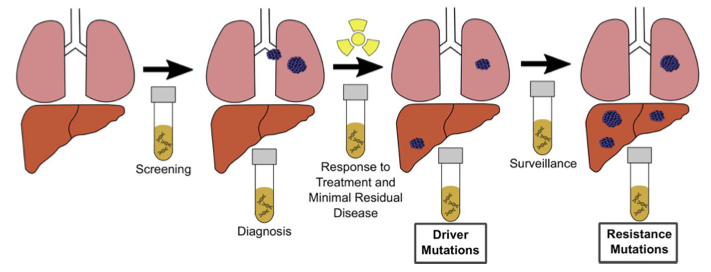 Moding EJ, et al., Lung Cancer 2018;119:42–47
ΕΡΕΥΝΑ ΚΑΙ ΕΤΕΡΟΓΕΝΕΙΑ
Liu J, et al. Experimental & Molecular Medicine 2018; 50:e416;